Family Read Aloud Night
November 18, 2021 at 7:00
Please have paper and crayons or markers
Link:https://meet.google.com/lookup/gdwejhv3ga
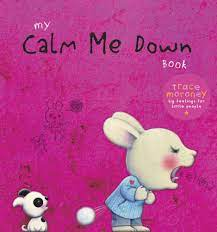 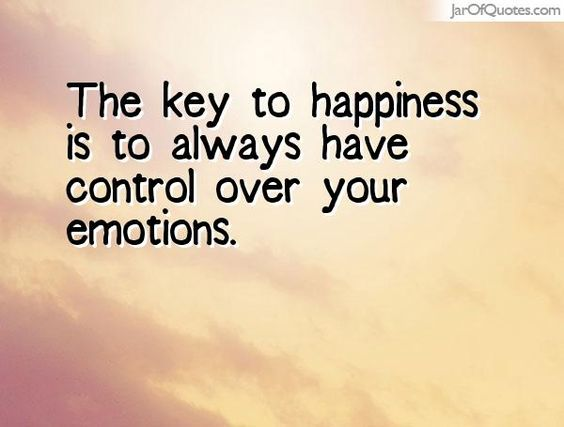